Unit 7  Days and Months
Lesson 41 Holidays
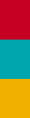 WWW.PPT818.COM
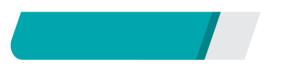 课前自主预习
Lesson 41　Holidays
present
international
national
festival
usually
Lesson 41　Holidays
during
mountain
climb
Lesson 41　Holidays
元旦
待在家里
去爬山
看电影
Lesson 41　Holidays
Teachers' Day
get together
Lesson 41　Holidays
Happy        New         Year           to
likes            to            watch
Lesson 41　Holidays
during
do
like
Lesson 41　Holidays
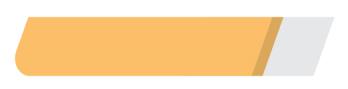 课堂互动探究
词汇点睛
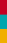 1　 usually adv. 通常地；惯常地
[观察] And the Spring Festival is usually in January or February.
并且春节通常在一月或二月。
Lesson 41　Holidays
[探究] usually 是频度副词，表示动作发生的频率，多用于一般现在时态。其他的频度副词有 often(经常)，sometimes(有时)，________(总是), seldom(很少)，never(从来不)，对频度副词提问用how often。例如：
—How often do you eat fruit? 你多久吃一次水果？
—Every day.每天(都吃)。
always
Lesson 41　Holidays
活学活用
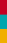 I ________ go to school by bike, but I take a bus when it rains.
A．usually　　	B．hardly
C．seldom  	D．never
A
Lesson 41　Holidays
2　 New Year's Day元旦
[观察] My family likes to watch a movie on New Year's Day.
我们家喜欢在新年看电影。
[探究] (1)用单数名词的所有格来表示节日：
Mother's Day 母亲节 
Father's Day 父亲节
Lesson 41　Holidays
(2)用复数名词的所有格来表示节日：
Children's Day 儿童节
Teachers' Day  教师节
Women's Day 妇女节
International Workers' Day 国际劳动节
Lesson 41　Holidays
[注意]在英语中，表示节日的专有名词的每个单词首字母都要大写，且表示节日的专有名词前通常不加定冠词the。
Lesson 41　Holidays
活学活用
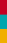 My mum takes me to the zoo on ________ (children) Day.
Children's
Lesson 41　Holidays
句型透视
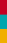 My family likes to watch a movie on New Year's Day.
          我们家喜欢在新年看电影。
[探究] (1)like的用法小结：
Lesson 41　Holidays
Lesson 41　Holidays
(2)watch a movie意为“看电影”，相当于see a film。
(3)表示在某个节日时要使用介词on。
Lesson 41　Holidays
活学活用
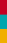 (1)I like ________ fishing this morning.
A．go　　　　	B．goes
C．to go  		D．going
C
Lesson 41　Holidays
C
(2)We often eat zongzi ________ Dragon Boat Festival.
A．at  		B．in
C．on  		D．With